Dragi učenici, 
danas i sutra bavit ćemo se pridjevima. Vidjet ćete da pridjevi imaju još jedno obilježje. Molim vas da pažljivo čitate moje upute, pratite korake i radite ono što se od vas traži. Za rad vam treba bilježnica i pribor za pisanje. Otvorite i svoj udžbenik na 78. stranici. Obavezno gledajte prezentaciju preko cijelog zaslona. 

Zapisujte u bilježnice dijelove iznad kojih piše zapišimo. Vodim vas korak po korak kako bi vam gradivo bilo lakše i razumljivije. 

Sretno 
Vaša učiteljica Matea
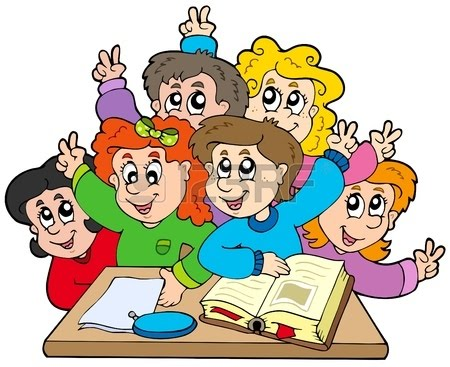 Najprije ponovimo ono što smo naučili. (pokazat će vam se pitanje, a kad kliknete sljedeći put i odgovor, savjetujem vam da najprije sami sebi (usmeno) odgovorite na postavljeno pitanje, a onda kliknete dalje za odgovor. Tako ćete provjeriti svoje znanje). 

Što su pridjevi? 
Pridjevi su promjenjiva vrsta riječi kojima se izriču različite osobine ili obilježja bića, stvari i pojava. 

2. Navedite vrste pridjeva. 
Vrste pridjeva su: opisni, posvojni i gradivni. 

3. Odredi vrstu sljedećim pridjevima: bakino, zeleno, drveno. 
Bakino – posvojni pridjev, zeleno – opisni pridjev, drveno – gradivni pridjev
4. Navedite oblike pridjeva. 
Oblici pridjeva su: određeni i neodređeni. 

5. Na koje pitanje odgovara određeni oblik pridjeva?
Određeni oblik pridjeva odgovara na pitanje Koji?

6. Na koje pitanje odgovara neodređeni oblik pridjeva?
Neodređeni oblik pridjeva odgovara na pitanje Kakav? 

7. Odredi oblik sljedećim pridjevima: žuti, zelen, crn, crni. 
žuti – određeni 
zelen – neodređeni 
crn – neodređeni
crni – određeni
Kada ste ponovili ono što smo naučili o pridjevima, možemo na drugi korak. 

U svoje bilježnice zapišite naslov: Stupnjevanje pridjeva
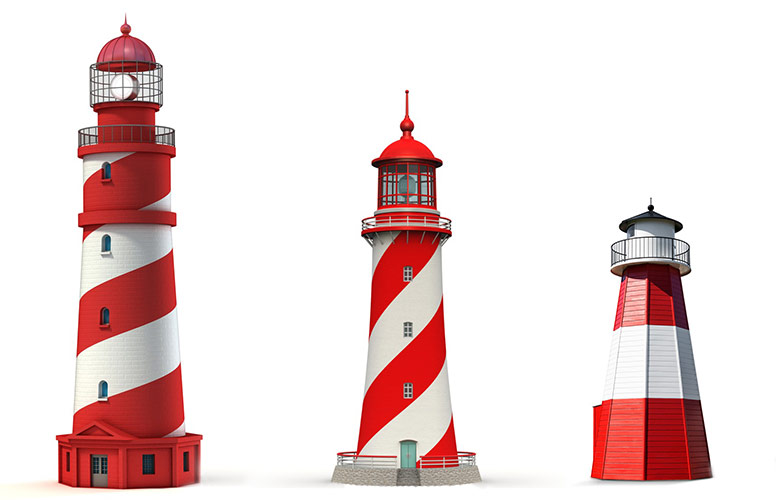 Usmeno opišite stablo jabuke? Jesu li sve jabuke „jednako crvene”?
Vjerojatno ste zaključili:
Prva je jabuka crvena, druga je crvenija, a treća najcrvenija.
Usporedite visinu dječaka. Jesu li svi dječaci jednako visoki?
Vjerojatno ste zaključili:
Prvi je dječak visok, drugi je viši, a treći najviši.
Zapišimo: 
Pridjevi izriču da neko biće ili stvar ima osobinu/obilježje u većoj ili manjoj mjeri nego drugo biće ili stvar.
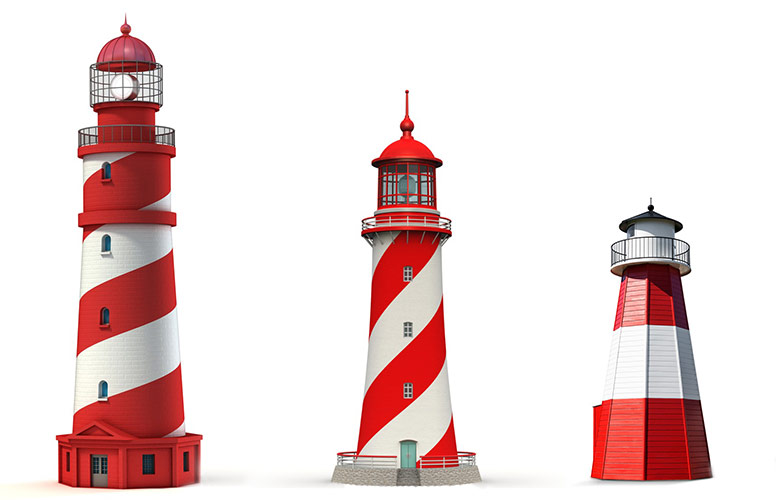 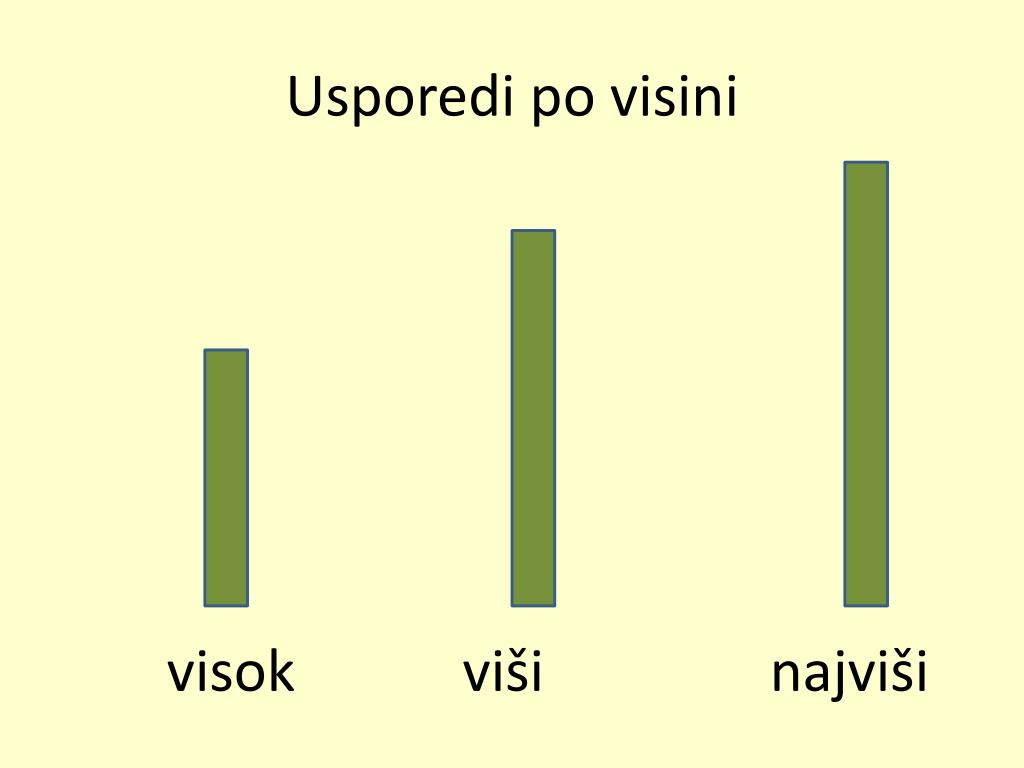 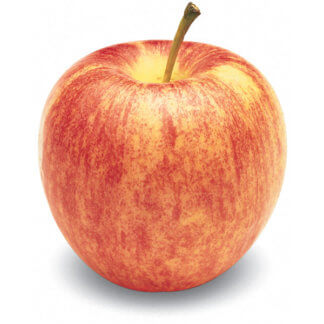 Zapišimo:

1. 
Prva je jabuka crvena. 
Prvi je dječak visok. 

POZITIV  prvi stupanj, označava osobinu izrečenu osnovnim oblikom pridjeva (npr. pametan)
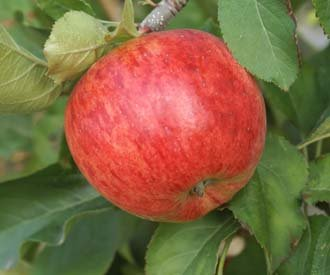 Zapišimo:

2. 
Druga je jabuka crvenija. 
Drugi je dječak viši. 

KOMPARATIV  2. stupanj, označava osobinu koja je izražena u većoj mjeri od osnovnog oblika pridjeva (npr. pametniji)
Zapišimo:

3. 
Treća je jabuka najcrvenija. 
Treći je dječak najviši. 

SUPERLATIV  3. stupanj, označava osobinu koja je izražena u najvećoj mjeri (npr. najpametniji)

STUPNJEVANJE ILI KOMPARACIJA PRIDJEVA  promjena pridjeva po stupnju osobine ili obilježja koje izriču.
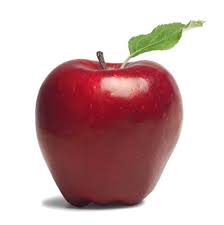 Iz ovog dijela morate znati:
što je stupnjevanje ili komparacija
koji su stupnjevi pridjeva (pozitiv, komparativ, superlativ)
usmeno (za vježbu) komparirajte pridjev zelen 
odgovor: zelen, zeleniji, najzeleniji 




Ako vam je ovaj dio jasan, krenite dalje s prezentacijom. Ako ima nešto što vam nije jasno, vratite se na taj dio i još jedanput pročitajte.
Sada ćemo zajedno otkriti kako nastaje komparativ. 
Zapišimo:

crveniji  pokušajte usmeno odgovoriti od čega je nastao 

 nastao je od: crven + iji 

		pozitiv + nastavak -iji
Zapišimo:

jači - pokušajte usmeno odgovoriti kako je nastao oblik jači 

nastao je: jak + ji  jakji
			k i j se stapaju u č = jači 

 												pozitiv + nastavak -ji
Usmeno komparirajte pridjev dobar. 

Koji su vaši odgovori? 

dobar 		bolji		najbolji  

Jeste li očekivali takvo rješenje?  

Nekoliko pridjeva u ima nepravilnu komparaciju. To su pridjevi: dobar, zao, malen i velik. 
Pokušajte usmeno komparirati pridjeve zao, malen i velik.
Zapišimo:

dobar		bolji		najbolji 
zao		gori		najgori
malen		manji		najmanji
velik		veći		najveći 

Ovi pridjevi imaju nepravilnu komparaciju.
Iz ovog dijela morate zapamtiti:
dva načina na koja se tvori komparativ:  
pozitiv + nastavak -iji i pozitiv + nastavak -ji

pridjeve koji imaju nepravilnu komparaciju
dobar, zao, malen, velik
Zajedno ćemo zaključiti i kako se tvori superlativ. 

Zapišimo: 
najšareniji   pokušajte usmeno odgovoriti od čega je sastavljen 

		naj  + šareniji 																								
predmetak naj-	+ 		komparativ = superlativ
Sada riješite zadatak: Provjeri razumiješ li u udžbeniku na 80. stranici. 
Rješenja zadataka:

Pozitiv 			komparativ			superlativ
Dječak je poseban.		Dječak je posebniji.	Dječak je najposebniji. 
Dječak je dobar.		Dječak je bolji.		Dječak je najbolji. 
Dječak je jak.		Dječak je jači.		Dječak je najjači. 

https://wordwall.net/resource/557444 
(na ovoj poveznici zaigrajte „čudnovati kotač” – zavrtite 3 puta (dakle, trebate komparirati usmeno 3 pridjeva)
Prouči pravopisni i pravogovorni kutak u udžbeniku na 80. stranici. 

Zapišimo:
Skup ije u komparativu  i superlativu smjenjuje se s je. 
Oblak je bijel, ali bjelji, najbjelji  Zapamti!

U superlativu pridjeva koji počinju slovom j pojavljuje se dvostruko j. 
jednostavan  najjednostavniji, a ne najednostavniji  Zapamti! 

Prouči i glasovne promjene koje se provode.
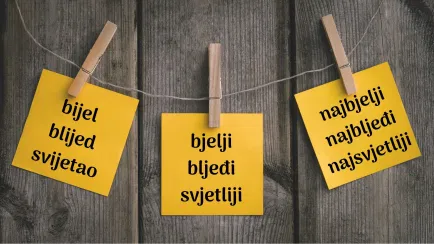 Za vježbu odigraj igru na poveznici:

https://wordwall.net/resource/557417
Pitanja pomoću kojih ocijeni svoje znanje. Ovu tablicu ne moraš prepisivati u bilježnicu. Usmeno odgovori na pitanja.
Zadatak za samostalan rad! 
U radnoj bilježnici riješi:

59. stranica 1. a i b zadatak i 3. zadatak
60. stranica 4. zadatak 

Svoje odgovore fotografiraj i pošalji mi u privatnu poruku na Yammeru. Rok je do srijede (1. 4. 2020.)

Ponovi i utvrdi gradivo o komparaciji pridjeva.